R$ 225,59 BILHÕES
CRÉDITO RURAL
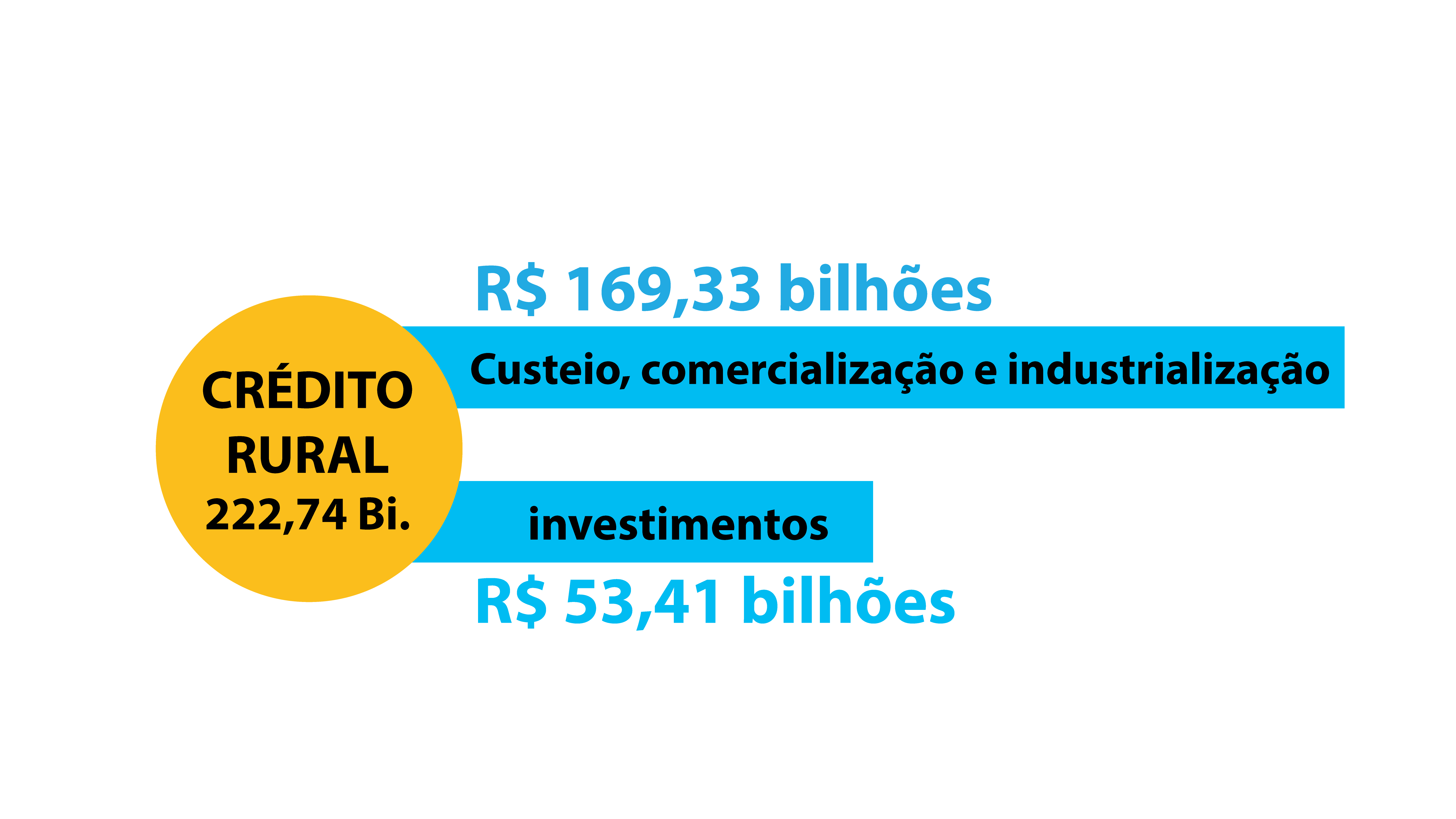 TAXA DE JUROS
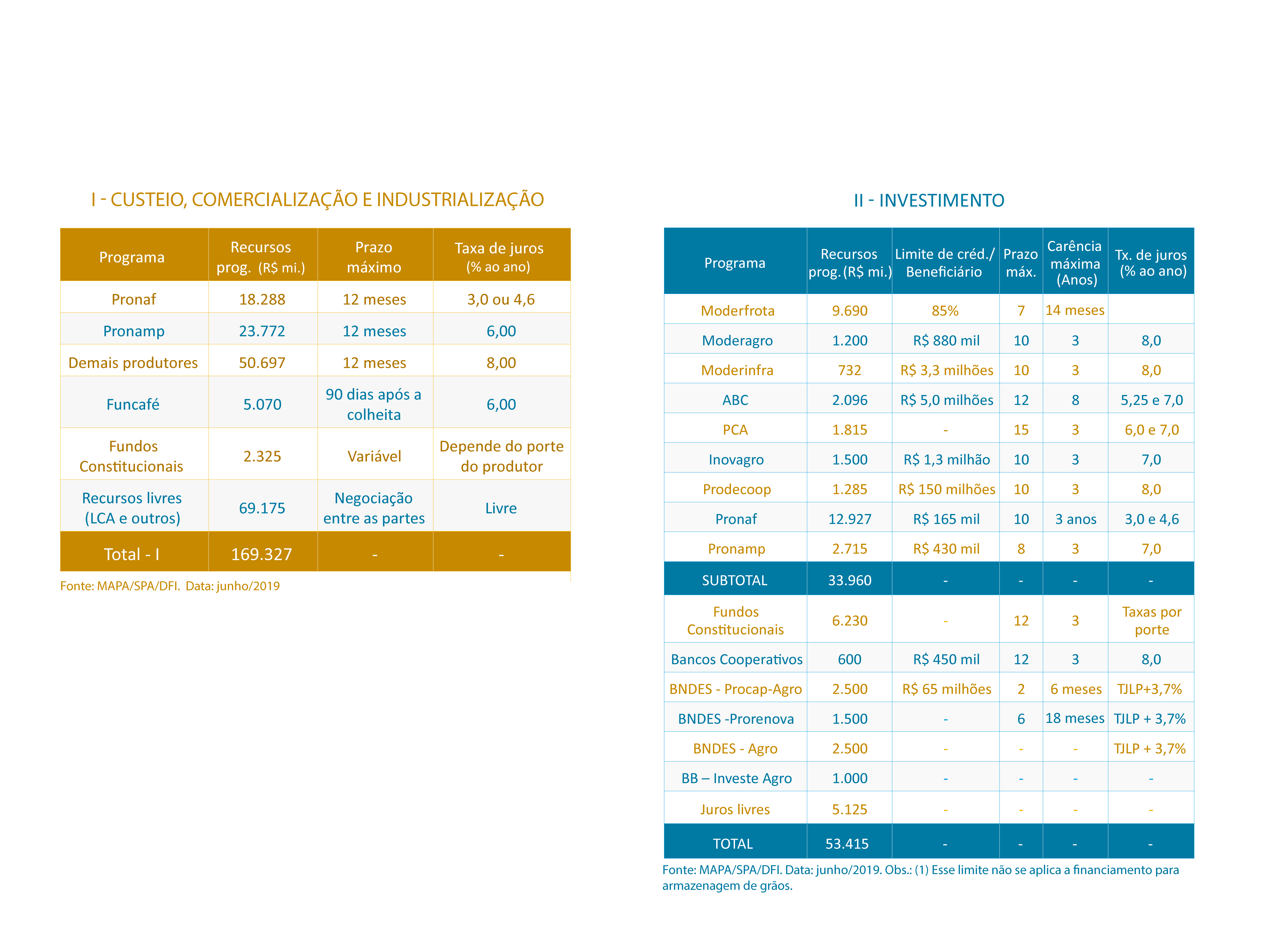 CRÉDITO RURAL
8,5 e 10,5
ERVA-MATE e CANA-DE-AÇÚCAR
PESCA E AQUICULTURA NO PLANO SAFRA
Empresas de pescado
Produtos da aquicultura
Associações
Cooperativas de pescadores
Financiamento para comercialização
MAIS IRRIGAÇÃO
APRIMORAMENTO DA LEGISLAÇÃO
Nova legislação
Aumento de possibilidades de garantias reais compatíveis com o valor financiado
GESTÃO DE RISCO RURAL
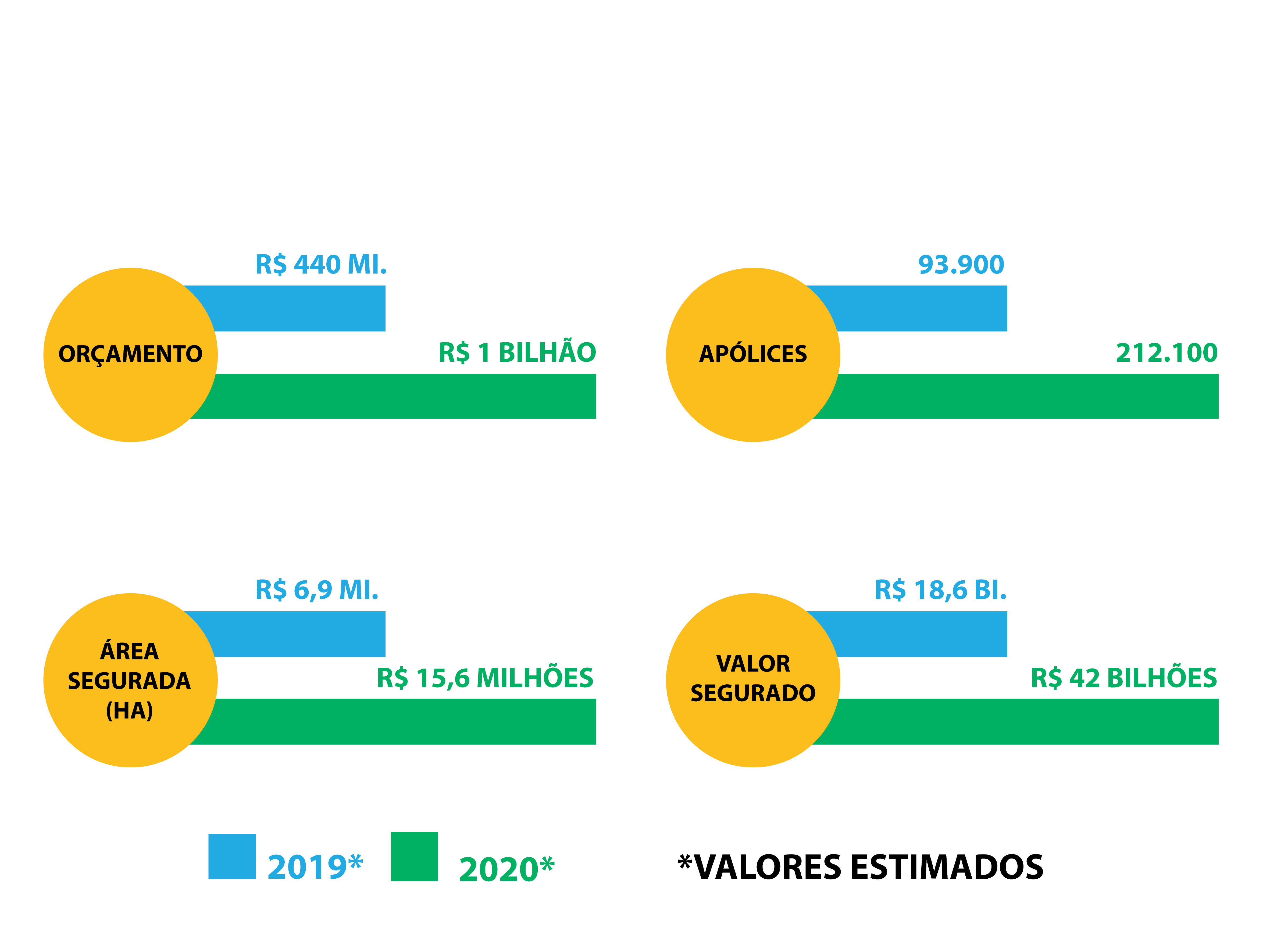 R$ 1 BILHÃO PARA A SUBVENÇÃO AO SEGURO RURAL
APOIOS AOS PEQUENOS NA GESTÃO DE RISCOS
INOVAÇÃO TECNOLÓGICA
FORMALIZAÇÃO
Decreto sobre o Programa Nacional de Zoneamento Agrícola de Risco Climático (ZARC)
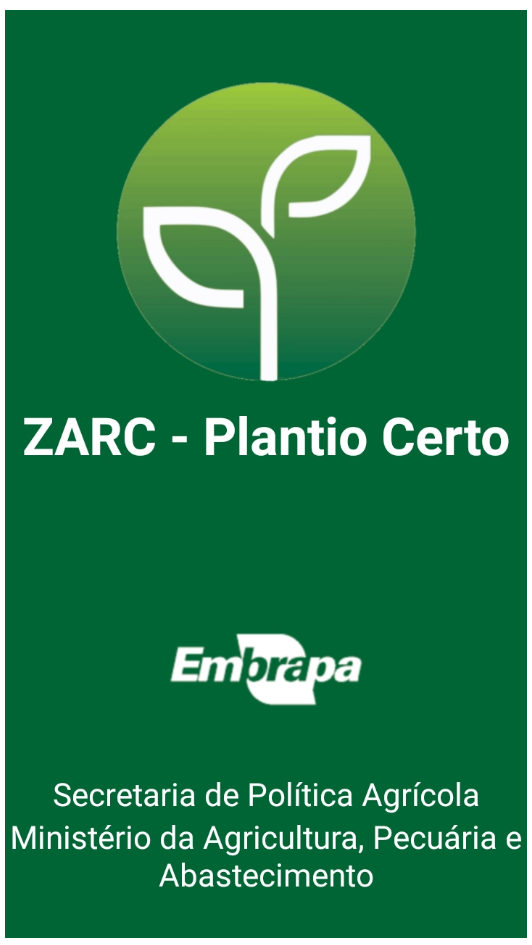 APOIO À COMERCIALIZAÇÃO
R$ 1.850.000.000